Arizona ERT 0.14 releasewednesday, august 6, 20142:00 – 3:00 PM EST
Agenda
New Release – 0.14
Demo
Development Release Plan
Pending Items
Submit Feedback
Discussion/Questions
[Speaker Notes: Biotics 4
	Living with Aging system
		Compatibility issues in new environments (Windows, Oracle)
	Other common problems (DM comments)
	Phasing out Biotics 4 – Support will continue through FY13 and be phased out in FY14 (discuss with Lori)
  Four stages;
Market introduction / General Availability (2003- 2004)
Growth/Extended  (2004 – 2010)
Maturity (2010 – 2013)
No new versions or patches
Standard support provided (helpdesk and email)
Continued expansion of online information and Knowledgebase
With release of Biotics 5 in 2013 we will enter the last 12 month of this stage
Limited support provided (helpdesk and email)
New environments not certified
Few updates to online information (i.e., Knowledgebase)
Saturation and decline/Retired (2014) – final phase of Biotics 4
Standard helpdesk and email support ends
Access to very limited support through Biotics 4 online help archives]
Release 0.13 - 0.14Highlights
Map
Snap Tool
Add Cancel Edit button in Edit boundary map page
List UTM Zone 12 in Projection dropdown rather than UTM Zone 17 & 18
Disable Identify and Feature Search tools when no fields published
Project Analysis
Repeat table header if table continues on multiple pages
Remove project location details from report body – instead, add them to maps
Remove Overview Map (map 1) – add as inset in 1st map
Include SERI, SGCN, & IBA layers into project analysis
Updates to Project Report table, per document provided by AZGFD
Administrative/Miscellaneous
Login page updated
Background replaced with green gradient
Tab to Administrative tasks
Administrative functionality for Home & Contact pages
Administrative functionality for Layer Groups & Layers
Administrative functionality for Rules & Triggers
Administrative functionality for Report Text, Email templates
[Speaker Notes: Biotics 4
	Living with Aging system
		Compatibility issues in new environments (Windows, Oracle)
	Other common problems (DM comments)
	Phasing out Biotics 4 – Support will continue through FY13 and be phased out in FY14 (discuss with Lori)
  Four stages;
Market introduction / General Availability (2003- 2004)
Growth/Extended  (2004 – 2010)
Maturity (2010 – 2013)
No new versions or patches
Standard support provided (helpdesk and email)
Continued expansion of online information and Knowledgebase
With release of Biotics 5 in 2013 we will enter the last 12 month of this stage
Limited support provided (helpdesk and email)
New environments not certified
Few updates to online information (i.e., Knowledgebase)
Saturation and decline/Retired (2014) – final phase of Biotics 4
Standard helpdesk and email support ends
Access to very limited support through Biotics 4 online help archives]
ERT DemoVersions 0.13 – 0.14
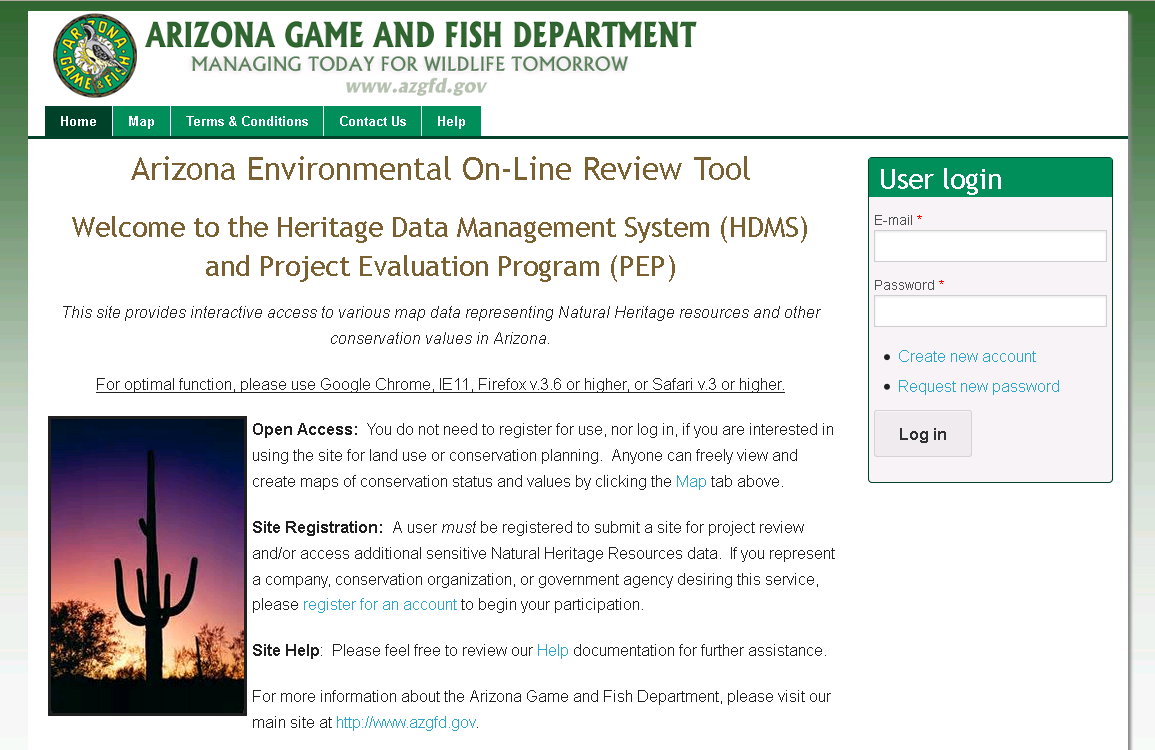 Development Release Plan – 0.15
Admin function for Project Types	
List All Projects: add Primary Project Type search and add to table
Update Project Type buffer configuration		
Configure domain values within Feature Search tool for Project Submission layer	
Add Notes to Project	
Improve performance with map loading	
Complete project configuration	
Investigate possible export to CSV of tabular results	
'Loading Page' in IE 10 for map page	
Make requirement for email verification more obvious	
Transition to Esri hosting environment – ongoing
[Speaker Notes: Biotics 4
	Living with Aging system
		Compatibility issues in new environments (Windows, Oracle)
	Other common problems (DM comments)
	Phasing out Biotics 4 – Support will continue through FY13 and be phased out in FY14 (discuss with Lori)
  Four stages;
Market introduction / General Availability (2003- 2004)
Growth/Extended  (2004 – 2010)
Maturity (2010 – 2013)
No new versions or patches
Standard support provided (helpdesk and email)
Continued expansion of online information and Knowledgebase
With release of Biotics 5 in 2013 we will enter the last 12 month of this stage
Limited support provided (helpdesk and email)
New environments not certified
Few updates to online information (i.e., Knowledgebase)
Saturation and decline/Retired (2014) – final phase of Biotics 4
Standard helpdesk and email support ends
Access to very limited support through Biotics 4 online help archives]
Development Release Plan – 0.16
Report maps - legend not showing and/or labeled	
Change font for Project Review Results, Project Type headers	
Remove elements from Edit User page	
Add are you sure you want to cancel project submission message when X or Cancel out of Create Project	
Alter Find Users page	
Admin Terms & Conditions language
Map Help Links	
Add ? with link to context sensitive help topic to every dialog	
E-mail Subject not handling ' correctly	
System error handling
Guard against multiple Project Submissions entries for forced reruns
Confirmation email not sent upon project review completion
[Speaker Notes: Biotics 4
	Living with Aging system
		Compatibility issues in new environments (Windows, Oracle)
	Other common problems (DM comments)
	Phasing out Biotics 4 – Support will continue through FY13 and be phased out in FY14 (discuss with Lori)
  Four stages;
Market introduction / General Availability (2003- 2004)
Growth/Extended  (2004 – 2010)
Maturity (2010 – 2013)
No new versions or patches
Standard support provided (helpdesk and email)
Continued expansion of online information and Knowledgebase
With release of Biotics 5 in 2013 we will enter the last 12 month of this stage
Limited support provided (helpdesk and email)
New environments not certified
Few updates to online information (i.e., Knowledgebase)
Saturation and decline/Retired (2014) – final phase of Biotics 4
Standard helpdesk and email support ends
Access to very limited support through Biotics 4 online help archives]
Development Release Plan – 0.17
Add link to Email Template form for token help	
Redirect after node deletion	
Create Internal Staging Env	
Upgrade to ArcGIS Server 10.2.2	
Open project PDF to new tab	
Annotation text not displayed correctly with selected color, size, bolding in Print layout
Handling of legacy data (AZHGIS 1.0 project files)	
User customized Help Docs
Any remaining site styling issues
[Speaker Notes: Biotics 4
	Living with Aging system
		Compatibility issues in new environments (Windows, Oracle)
	Other common problems (DM comments)
	Phasing out Biotics 4 – Support will continue through FY13 and be phased out in FY14 (discuss with Lori)
  Four stages;
Market introduction / General Availability (2003- 2004)
Growth/Extended  (2004 – 2010)
Maturity (2010 – 2013)
No new versions or patches
Standard support provided (helpdesk and email)
Continued expansion of online information and Knowledgebase
With release of Biotics 5 in 2013 we will enter the last 12 month of this stage
Limited support provided (helpdesk and email)
New environments not certified
Few updates to online information (i.e., Knowledgebase)
Saturation and decline/Retired (2014) – final phase of Biotics 4
Standard helpdesk and email support ends
Access to very limited support through Biotics 4 online help archives]
Submit Feedback
Ertsupport.natureserve.org
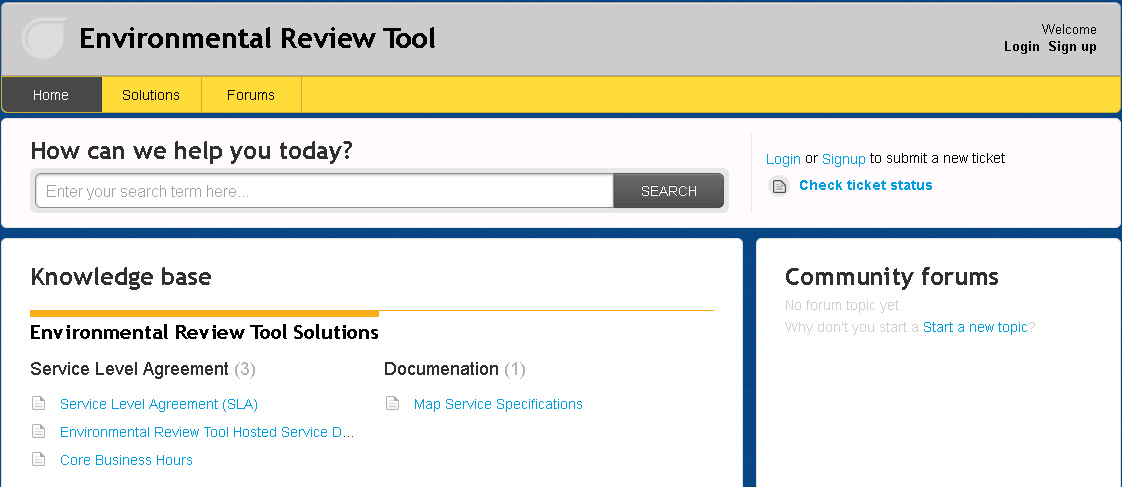 Discussion/Questions